Конкурсное задание для BBDO MoscowСоциальная интегрированная кампания по проблеме ожирения
СПбГУ 
ВШЖиМК
Карпова Екатерина
Бондина Анастасия
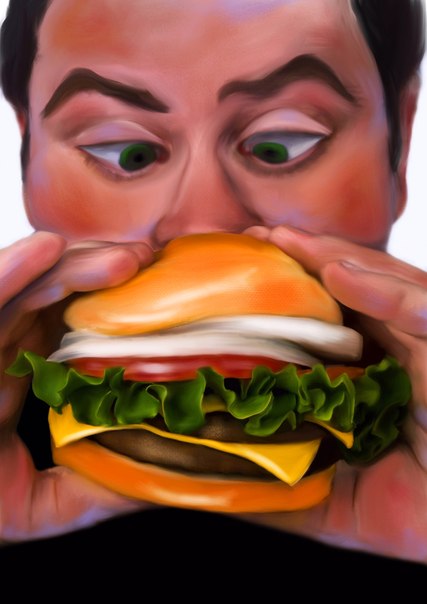 #ожирение #проблема
#21века
статистика
каждый пятый мужчина и каждая третья женщина имеют проблемы с избыточным весом
90 % женщин недовольны своим телом
каждый человек, страдающий ожирением, имеет проблемы со здоровьем
сферы рекламной кампании
политическая
социальная
экономическая
политическая сфера
законодательная инициатива:

введение акцизного сбора на фастфуд, высококаллорийные продукты (продукция McDonald’s, KFC, Бургер Кинг и др.), так как они приносят вред организму человека на ровне с табаком и алкоголем
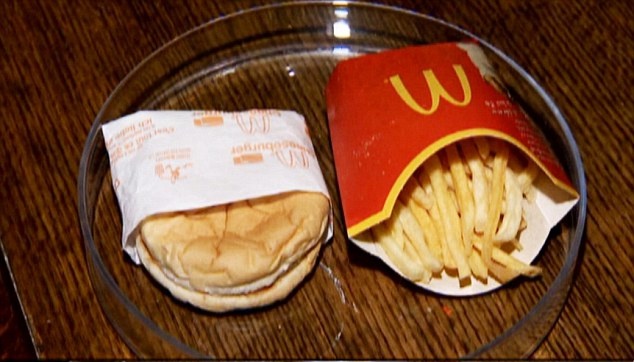 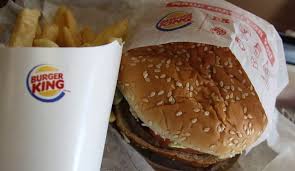 политическая сфера
открытие государственных бюджетных фитнесс-центров для людей, страдающих ожирением
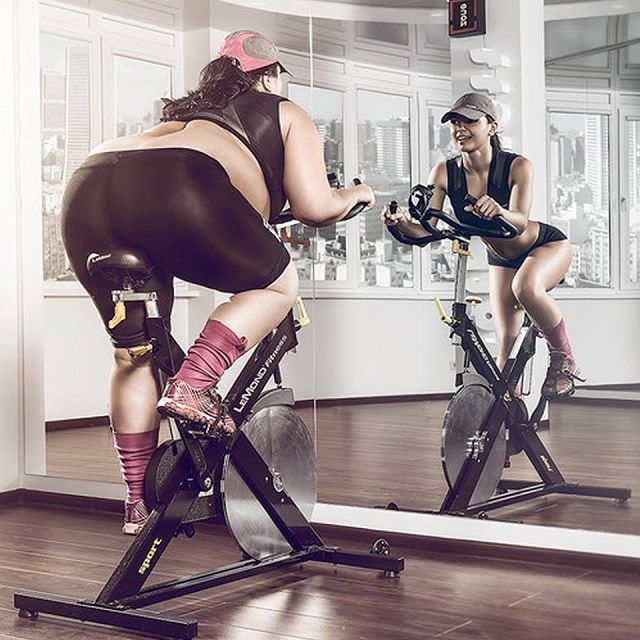 социальная сфера
разработка мотивирующих рекламных видеороликов и наружной рекламы
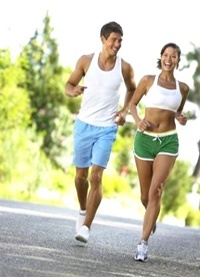 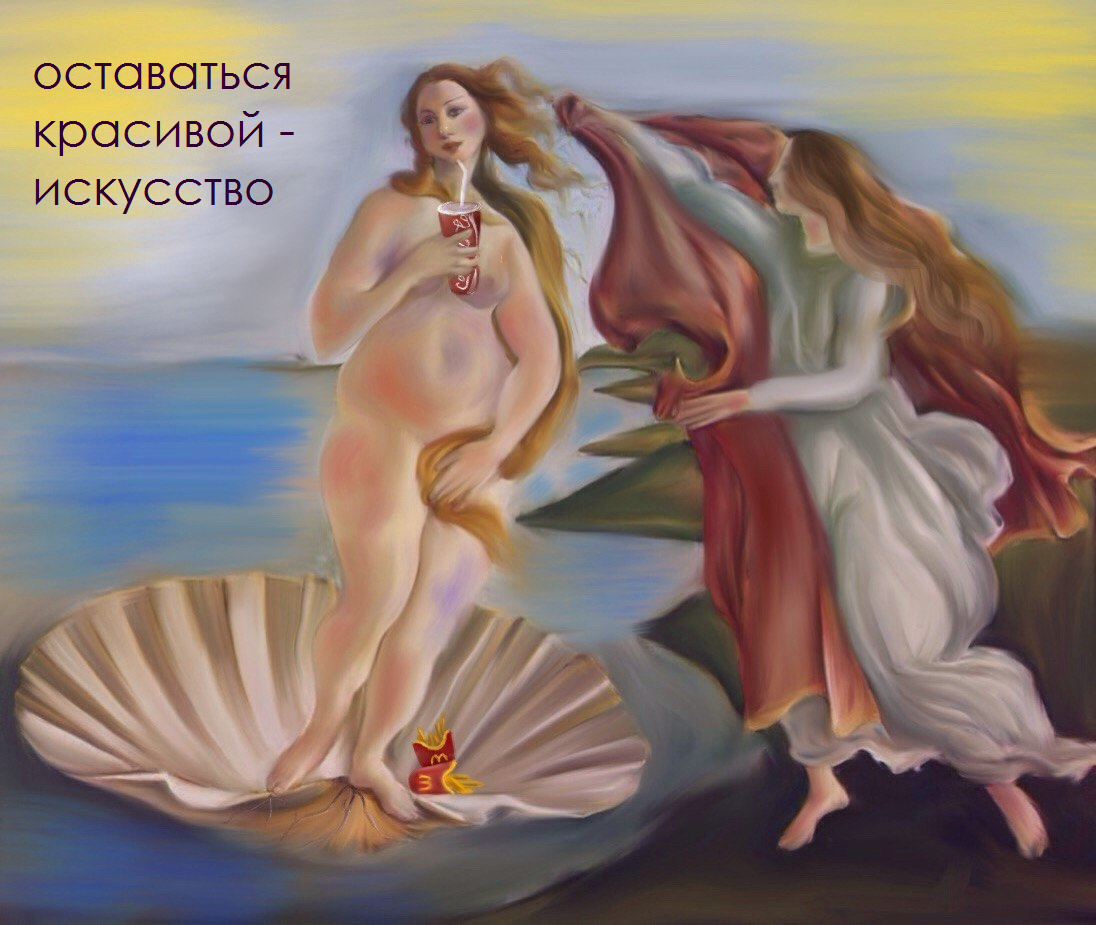 социальная сфера
социальная сфера
создание отпугивающих изображений, предупреждающих о вреде жирной/нездоровой пищи, находящихся на продукции фастфуда
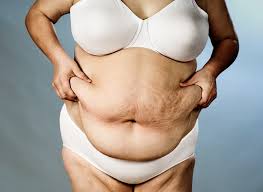 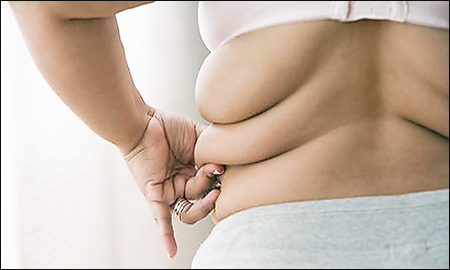 экономическая сфера
открытие сети ресторанов быстрого здорового питания
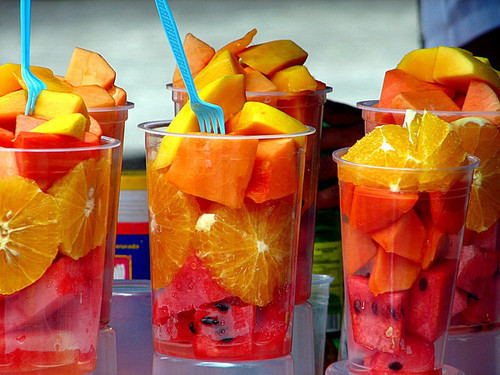 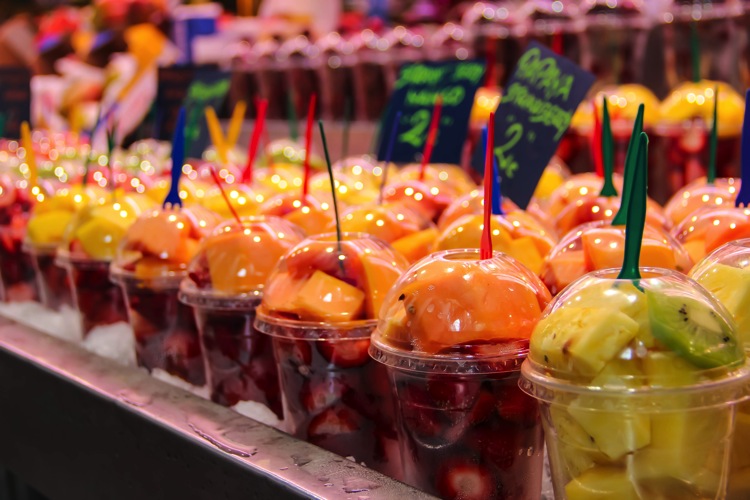 экономическая сфера
Ограничение рекламы фастфуда в СМИ.  Телевидение: показ рекламных роликов после 23:00.  Печатные СМИ: запрет рекламы на первых полосах; ограничение наружной рекламы; запрет транспортной рекламы.
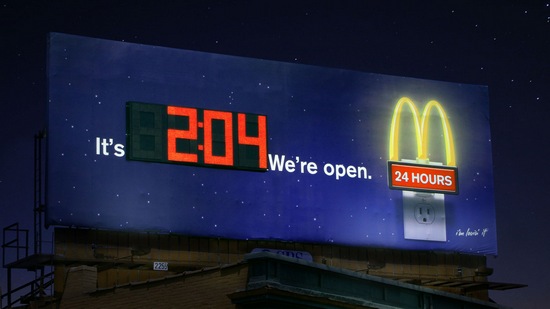 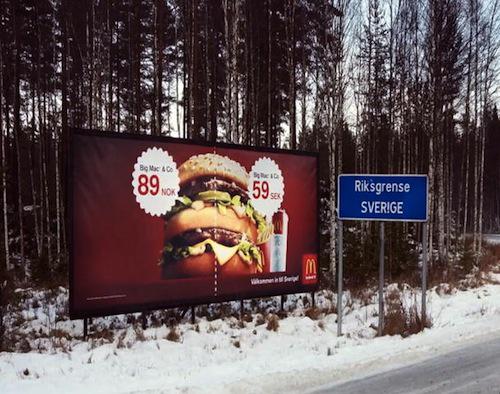 Спасибо за ваше внимание!